Treasury Investment Council  Meeting Date: May 30, 2024
1
Florida Economy &Pool Balances
2
Florida Economy
July 2023 unemployment rate:
U.S.  3.7%
FL:    3.0%

Consumer Perceptions -- Over the past 18 months, consumer sentiment had improved to 71.6 in July 2023 and 71.2 in August 2023, but has since declined. The reading was 69.7 in December 2023 and still remains below the long-run average (85.0). The National Economic Estimating Conference suggests sentiment will not move above the average until FY 2025-26.

Population Growth -- Florida is currently the third most populous state, behind California and Texas, with 21,538,187 permanent residents recorded as part of the 2020 Census.
3
FL Treasury Investment Pool Size(total mkt. value)
4
State Net Receipts(Including Federal Stimulus)
5
State Operating Accounts
6
Non-State Operating Accounts*
* Subject to Floor Provision
7
Bond Accounts
8
Non-State Operating & Bond Accounts by type
Non-State Operating
Bond
*Miscellaneous includes various associations, foundations, and finance corporations.
9
Summary of Macro Risks to the Investment Pool
10
Investment Pool Distributed Income
11
Miscellaneous Updates
Additional flexibility given to non-State Pool participants by lowering the minimum balance requirement (floor provision) from 60% to 40% of the past 90-day average balance.

Global Custody and Securities Lending Contract under a six-month extension (July 24th).
12
Securities LendingReview
13
SECURITIES LENDING OVERVIEW
as of March 31, 2024
14
Securities Lending Income
15
Securities Lending - Cash Collateral Portfolio As of March 31, 2024
Total Market Value	   $2,888.2 million

NAV		   1.0001

Yield (360 basis)	   5.391%

WAM		   33 days
* Includes Repos that are collateralized by U.S. Govt. Securities.
Investment PoolReview
17
Investments Recap
All actively managed portfolios outperforming their benchmarks.

Record earnings being generated and distributed to participants.

Created a new portfolio, the Passive account.

Successfully transitioned for T+1 settlement for corporate and muni securities.

In the process of allowing Managers to sign MSFTA agreements on our behalf to continue investing in delayed settled mortgages.
18
Investments Recap (continued)
Maintaining external Managers ability to realize losses in excess of generated income ($1 million since July 2023).

Restarted quarterly meetings and due diligence visits with External Managers

Placed two Managers on watch due to qualitative factors

Small changes to CIP to allow for incremental increase in earnings potential without adding significant risk (see next three slides):
19
CIP Review - Most Relevant Updates (I)
Added flexibility to the Intermediate Duration Portfolio IP:
Removed sector limits
Added Non-Agency MBS and TBA’s as permitted securities
Removed restrictions related to types of MBS allowed

  Made guidelines for non-Agency MBS product consistent amongst all mandates:
 Only senior tranches allowed (no mezzanine or subordinated)
 AAA rated required
No Alt-A or subprime allowed
20
CIP Review - Most Relevant Updates (II)
Allow for the purchase of securities issued under 3(a)4 of the 1933 Securities Act in the Intermediate and Long Duration mandates:
3(a)4 exemption is for non-profit entities such as Universities and health care systems e.g. Harvard, Yale and Mayo Clinic
These entities are already allowed under a municipal conduit issuer.
Must be rated in the three highest classifications (A- or better) by at least two ratings agencies.

Eliminated the maximum maturity of seven days for CP in the Short Duration Portfolio.
21
CIP Review - Most Relevant Updates (III)
Created a U.S. Government guaranteed ABS section in the Long Duration portfolio (to mimic Intermediate Duration portfolio).

Small changes to the Asset Backed Securities section of IPs related to Subprime Auto ABS:
Added clarity to language on which tickers are allowed
Extended WAL from less than 2 years to less than 2.25 years
Minimum deal and ticker amounts outstanding now measured at time of purchase.
22
Economic andMarket Environment
23
1st Quarter GDP
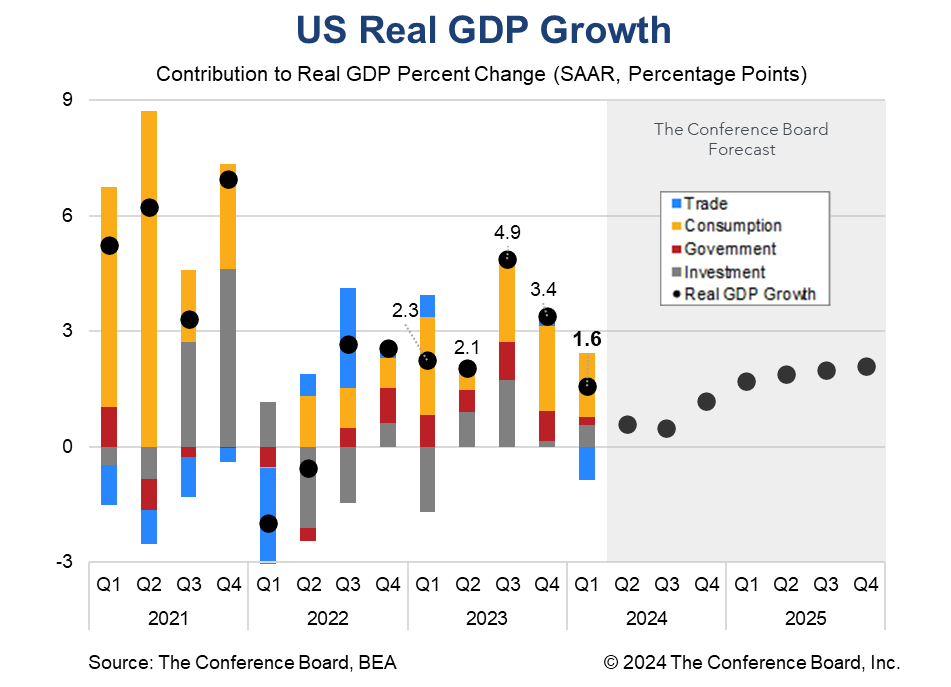 Consumption grew 2.5%, with services up 4%, and goods -0.4%.
The rise is service spending was primarily driven by increases in healthcare, financial services, and insurance.
24
Unemployment
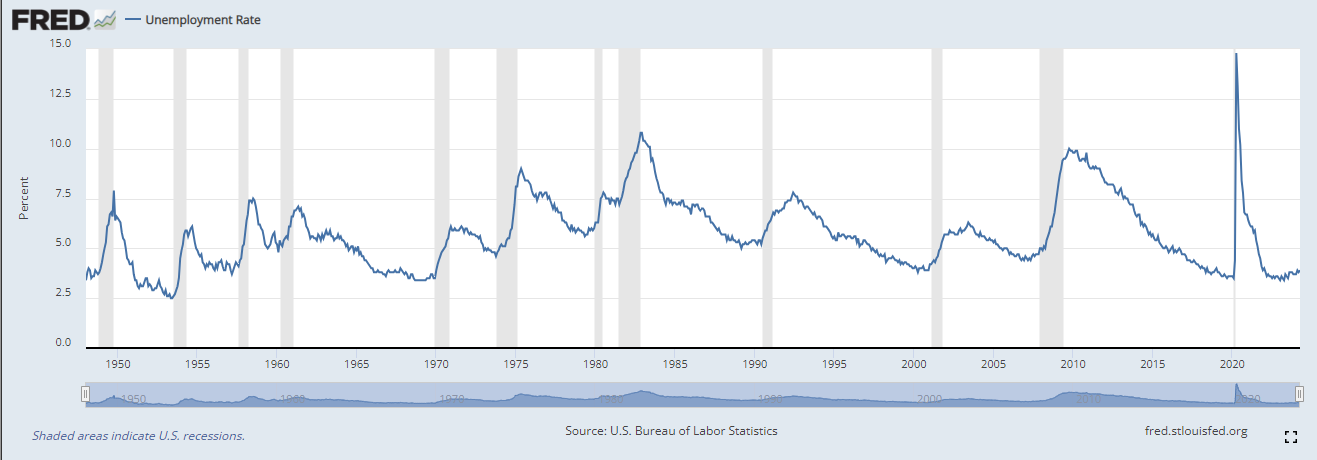 25
Labor Market Normalizing?
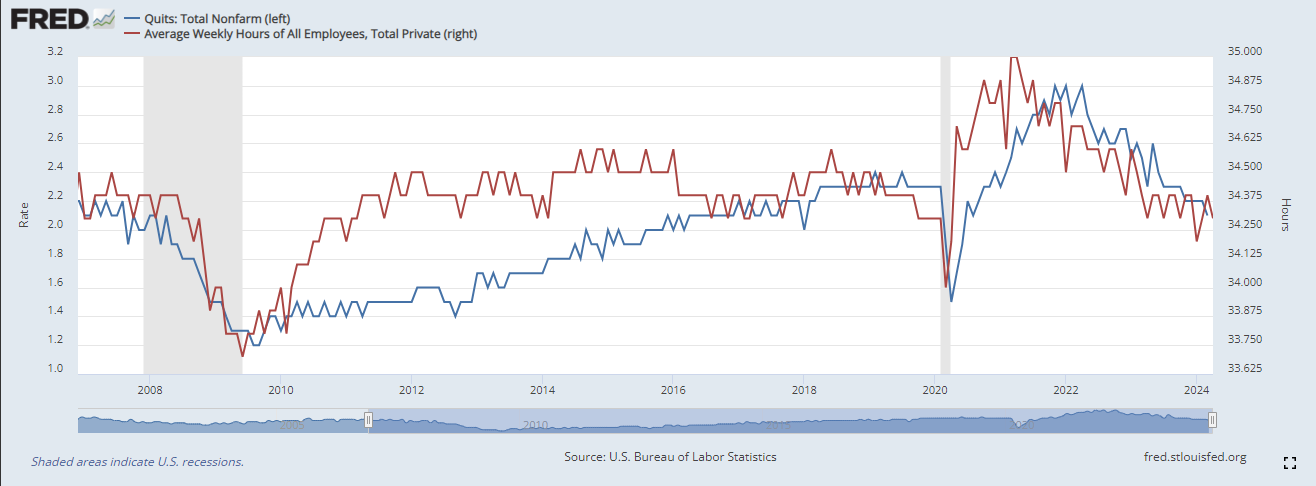 26
Fed Funds Rate
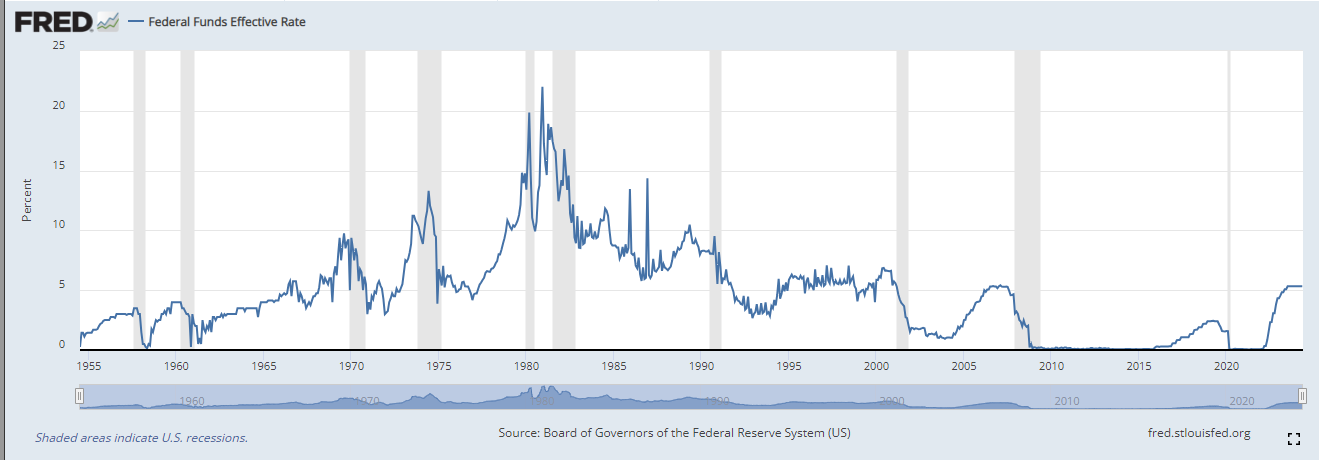 27
Inflation vs Money Supply
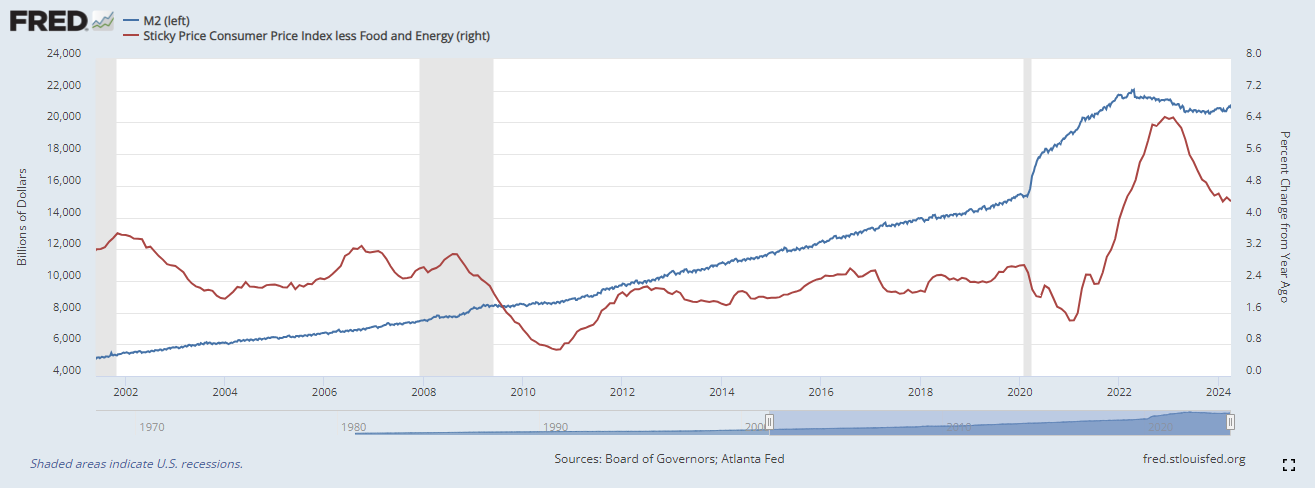 28
Consumer
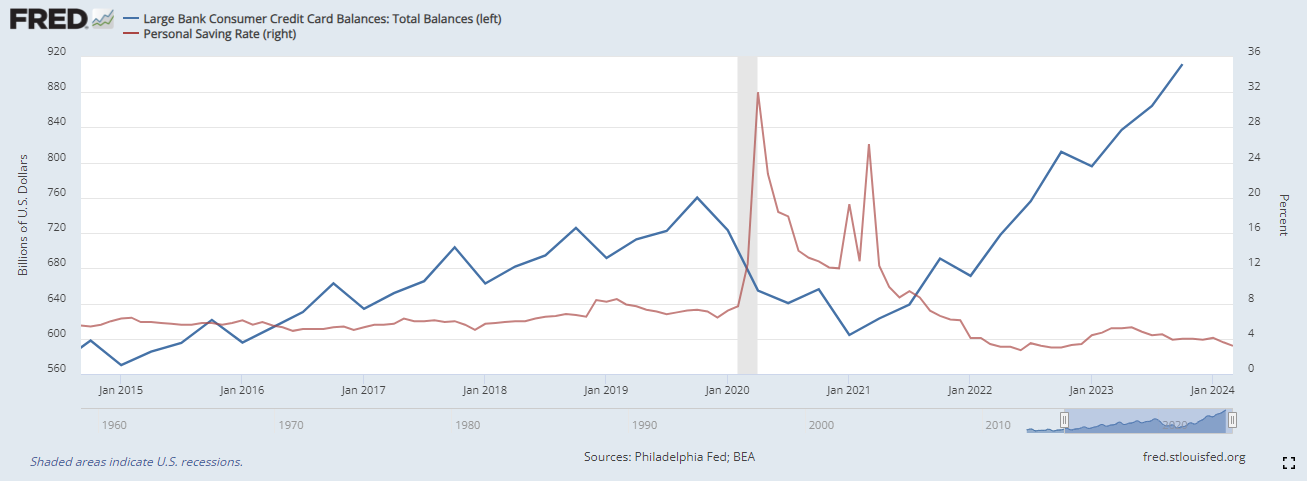 29
Borrowing at Higher Rates
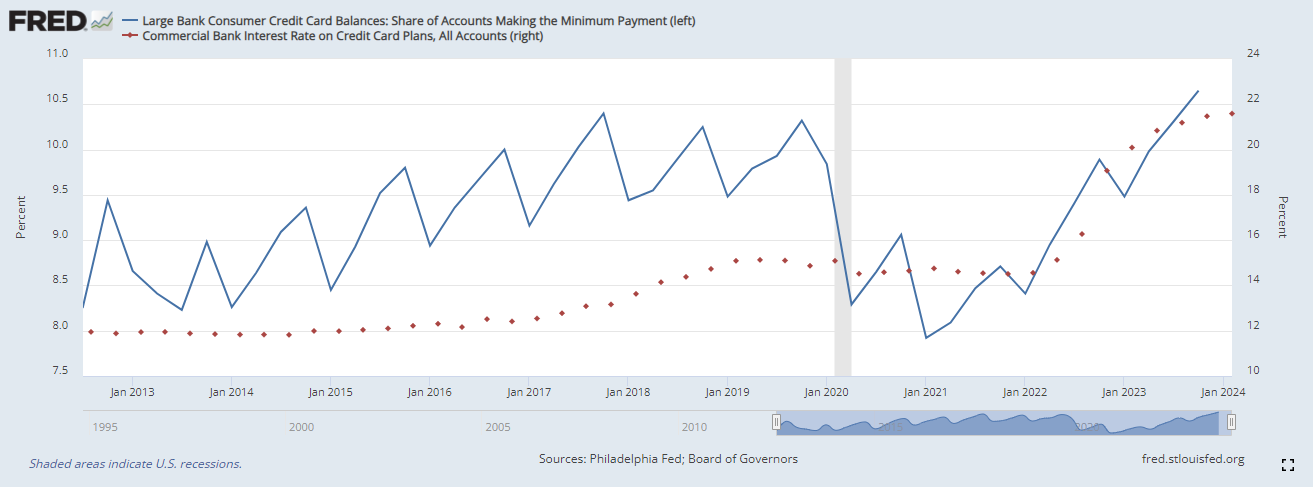 30
Federal Deficit vs GDP
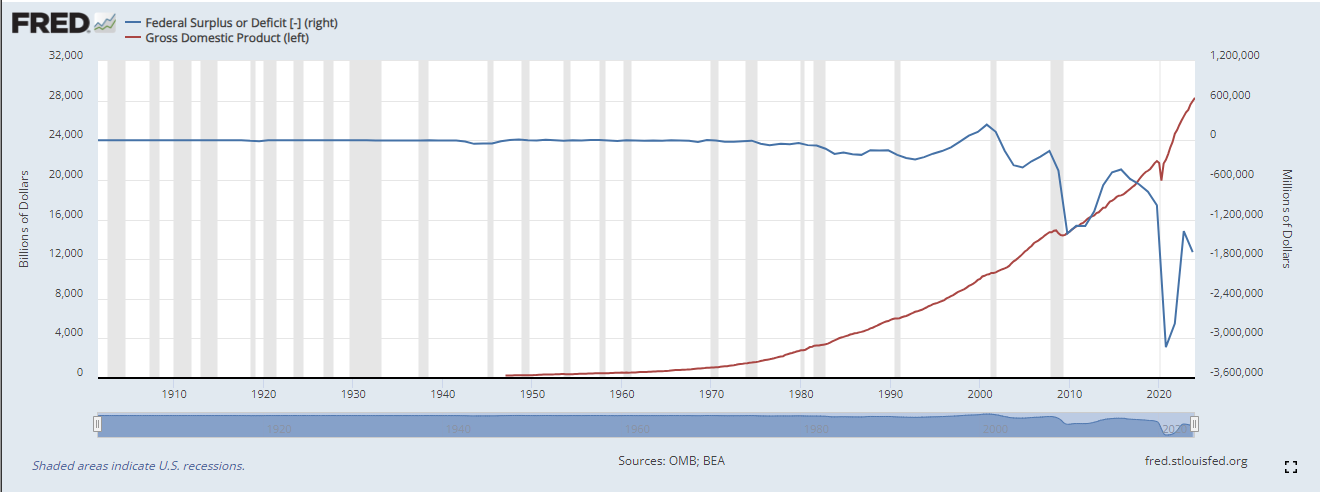 31
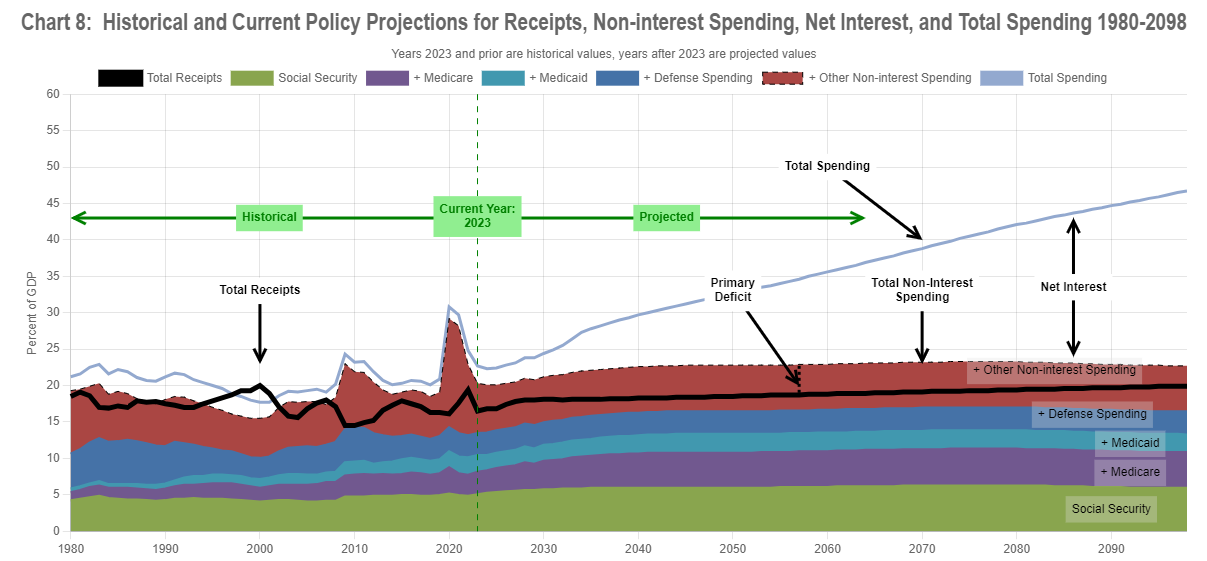 32
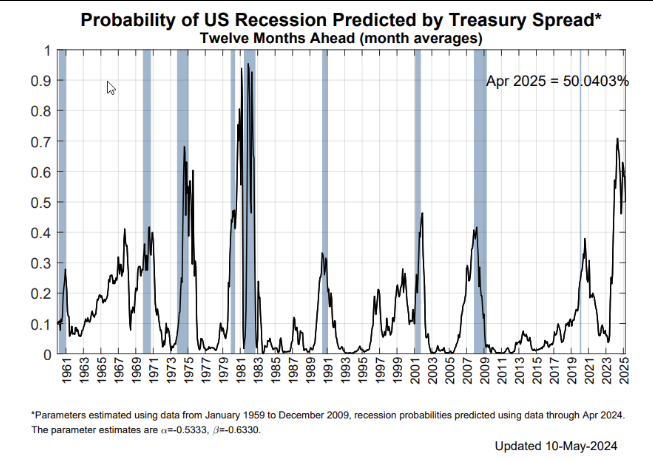 33
Treasury Yield Curve (Jun 2021 vs Mar 2024)
34
Fixed Income Yields and Spreads
20- year rate and spread ranges
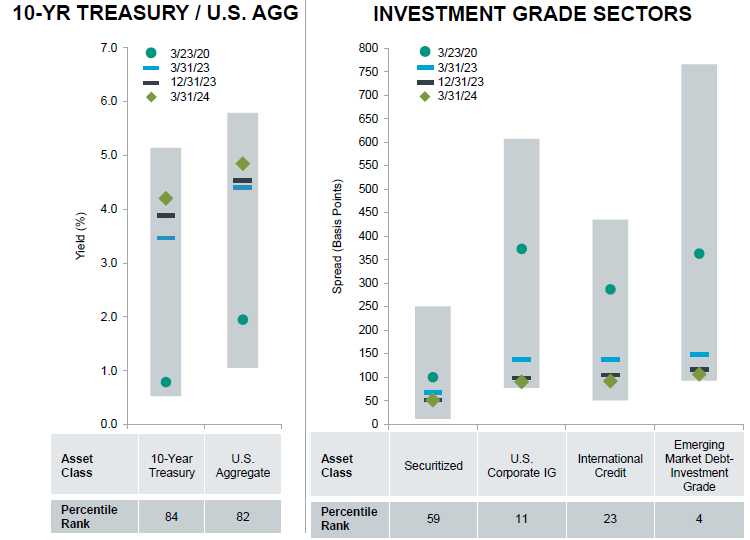 Source: Fidelity Investments
35
Portfolio Positioning & Performance
36
Investment Strategy (Macro level)
Macro View
Economic slowdown delayed but not avoided.
Growth can continue to be resilient but inflation should be coming down.
Rate cuts still more likely than rate hikes

Spread sectors trading at very tight levels.  Waiting for better reentry point to increase exposure to corporate sector.  Favor ABS sector for Internal portfolios as the best way to add carry. 

After reallocating $34.2 billion over the past three years from the Liquidity portfolio to higher duration portfolios we are taking a pause and closely monitoring State Pool balances before making further reallocation decisions.
37
Investment Pool Allocation
38
Total Pool Characteristics
39
BBB & Lower Exposure
Basket Clause
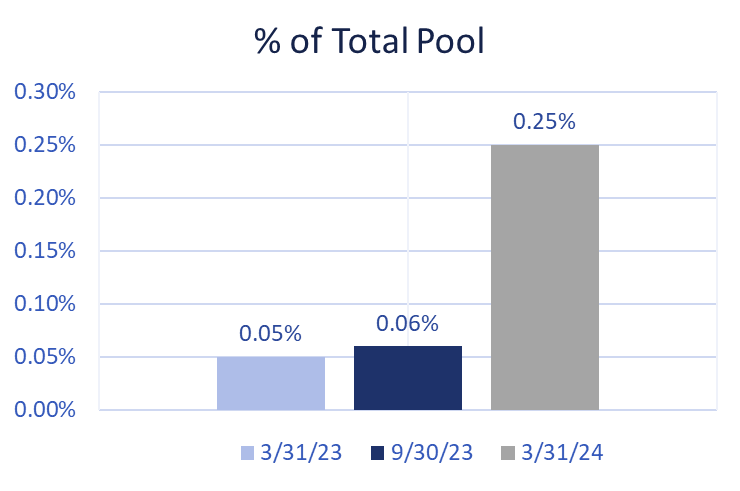 Statutes allow for 3% in 
basket clause items
40
Top 5 Non-US Govt Holdings as of March 31, 2024
41
Pool Rating
Policy requirement:  A+ or better using S&P rating matrix

  S&P Rating as of March 31, 2024 = AA-f

  Credit Score as of March 31, 2024 = 62.09  (AA-f)  (vs. 56.83 Sep. 30, 2023)
S&P rating matrix
42
U.S. Fixed Income Markets Returns
Q4 - 2023 & Q1 - 2024
Spread Sectors
Treasuries
Source:  Bloomberg
43
Investment Pool Q4 2023 & Q1 2024 Total Returns vs Benchmarks (excl. Time Deposits)
44
Investment Pool Total Return (excl. Time Deposits)
* Annualized
45
Individual Mandates Review
46
Liquidity & STIF Portfolios (as of March 31, 2024)
Liquidity Portfolio
Primary goal is to provide funds to cover disbursements and help the entire pool maximize income.  Performance versus benchmark is sometimes a secondary concern.

Due to maturity extension, portfolios benefited from the slight decline in short-term rates.  Choosing the highest yielding investments in the space to try to maintain a slight yield advantage.

Continue to maximize exposure to the 3 -12 month part of the yield curve mostly through T-bills as rate have peaked.  This exposure will greatly benefit performance if and when Federal Reserve initiates next rate-cut cycle.

Maximizing Commercial Paper use in the very short-term space and finding attractive rates in Repos.  Opportunistically taking advantage of Agency discount notes and T-bills to extend duration
STIF Portfolio
Information provided by BNY Mellon.
* not annualized.
47
Ultra Short Duration Portfolio - Performance and Attribution
ATTRIBUTION NOTES
TOTAL RETURNS 
as of March 31, 2024
4th Quarter 2023 and 1st Quarter of 2024 ( +11.6 b.p.)

+  Duration / Yield Curve:  The portfolio’s Duration strategy has shifted from an underweight bias to a more neutral stance as rates have risen.  The strategy contributed positively to performance over the period driven by tactical plays around end-of-month rebalancing.  Due to the inverted yield curve, the portfolio continues to favor a slightly barbell structure to gain a slight yield advantage. 


+   Cross-Sector:  The portfolio’s sector allocation decisions contributed to performance over the period.  The underweight to treasuries and exposure to spread sectors (mostly ABS) was additive in a period where spreads compressed. ABS has more than doubled the yield per duration, when compared to corporate securities (1.973 vs. 0.756).  The reduction of 2% in corporate sector exposure from a year ago, was more than compensated by the increase in the ABS sector.  


+  Yield: 	The portfolio has maintained a healthy yield/carry advantage versus the benchmark during the period.  Yield curve positioning, sector selection and participation in new issue market have all contributed to this yield advantage.
* not annualized.
Information provided by BNY Mellon.
48
Ultra Short Duration Portfolio - Current Strategy / Characteristics
Current Strategy
Portfolio Characteristics Summary
Data obtained from BNYM / Wilshire / Bloomberg
49
Ultra Short Duration Portfolio – Portfolio Characteristics (continued)
50
Short Duration Portfolio - Performance and Attribution
TOTAL RETURNS 
as of March 31, 2024
ATTRIBUTION NOTES
4th Quarter 2023 and 1st Quarter 2024 ( +13 b.p.)

+    Duration / Yield Curve: The portfolio’s Duration strategy contributed positively to performance over the period.  Performance was driven by our tactical position and end-of-month rebalancing strategy.  The slight barbell structure vs benchmark was also additive as it increased portfolio yield/carry.

 +   Cross-Sector:  Our cross-sector position contributed to performance due to our sector underweight to treasuries and overweight to ABS.  This was slightly offset by the portfolio’s smaller contribution to duration coming from the corporate sector.

+    Yield:  We maintained a benchmark-relative yield advantage through a majority of the period due to curve positioning and sector selection
Information provided by BNY Mellon.
* not annualized.
51
Short Duration Portfolio - Current Strategy / Portfolio Characteristics
Current Strategy
Portfolio Characteristics Summary
Data obtained from BNYM / Wilshire / Bloomberg
52
Short Duration Portfolio – Portfolio Characteristics (continued)
53
Short Duration Portfolio – Portfolio Characteristics (continued)
54
Intermediate Duration Portfolio Net of Fee Performance as of March 31, 2024
* Based on 1, 3 and 5 Year Risk Adjusted Rankings.
55
Long Duration Portfolio Net of Fee Performance as of March 31, 2024
* Based on 1, 3 and 5 Year Risk Adjusted Rankings.
56
Fixed Income Characteristics (as of March 31, 2024)
57
Sector Allocation
58
Credit Quality (Moody’s)
59
Overall Ranking Using Absolute and Risk-Adjusted Returns
Rankings Based on 1, 3  and 5 Year  Risk / Return Metrics
60
Recent Actions
Put Manulife and Insight on Watch (Manulife – Jan 2024 ; Insight March 2024) for qualitative reasons:

Both had a sudden change in lead PM on our account (left firm) and significant changes in the PM team.

Reduce Manulife assets by $495 million and reallocated to a better performing Manager, Amundi ($165 mm per month).

Due to the reduced size of assets managed and a better rank, no assets were taken from Insight.
61
Watch List Update – Long Duration
62
Watch List Worksheet – Intermediate Duration (March 31, 2024)
63
Watch List Worksheet – Long Duration (March 31, 2024)
64